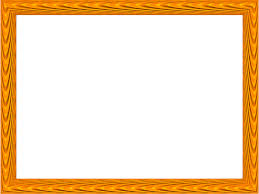 স্বাগতম
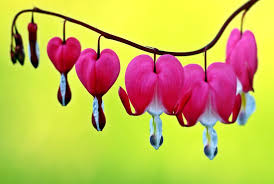 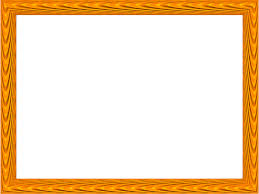 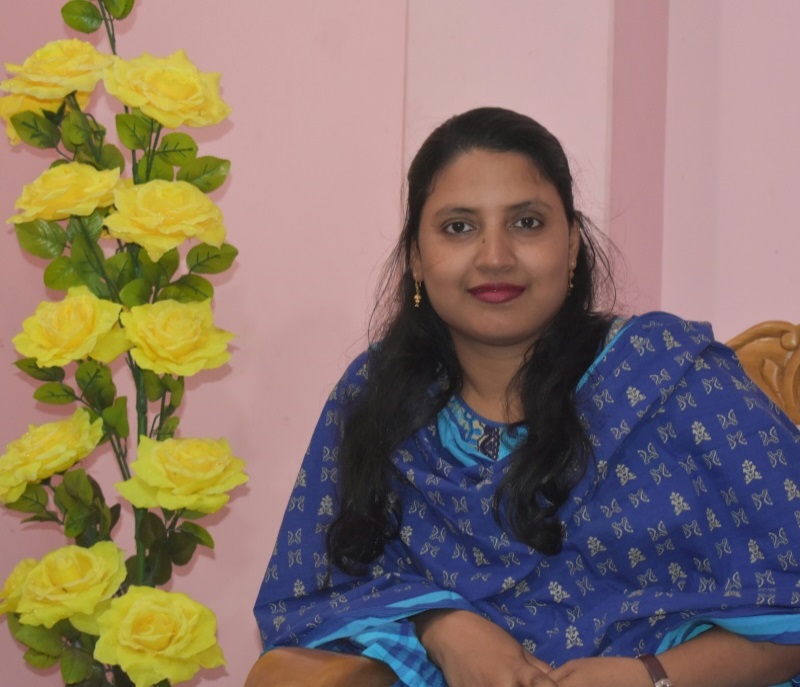 শিক্ষক পরিচিতি
শামীমা ইয়াছমিন 
সহকারি  শিক্ষক
তারাগন সরকারি প্রাথমিক বিদ্যালয়। 
আখাউড়া, ব্রাহ্মণবাড়িয়া ।
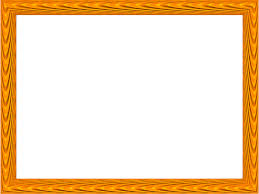 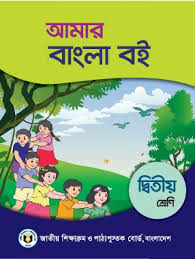 পাঠ পরিচিতি
বাংলা 
দ্বিতীয় শ্রেণি 
পাঠ- প্রার্থনা
পাঠ্যাংশ - তুলি দুই হাত -----সকলি তোমার দান । 
সময়- ৪০ মিনিট।
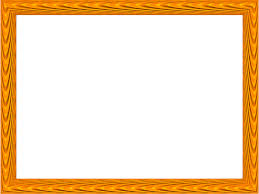 ছবিগুলো লক্ষ্য কর 
সবাই কি করছে?
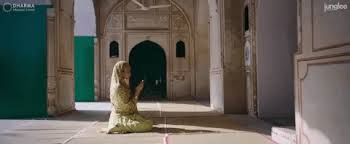 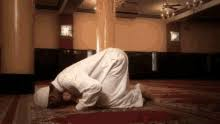 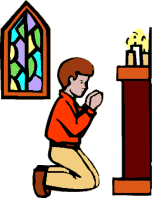 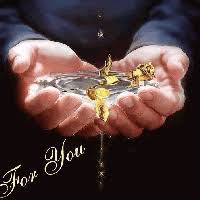 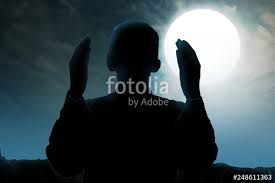 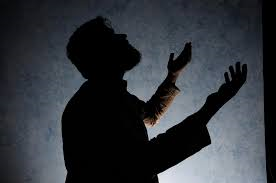 প্রার্থনা করছে
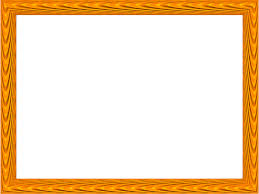 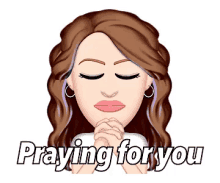 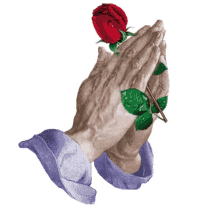 প্রার্থনা করছে
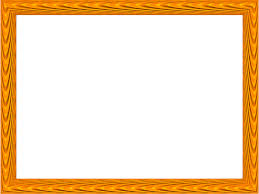 আজকের পাঠ
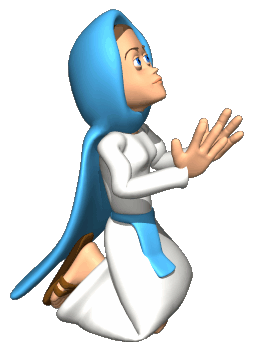 প্রার্থনা 
সুফিয়া কামাল
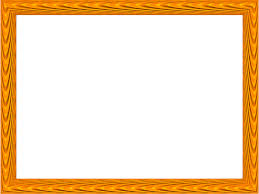 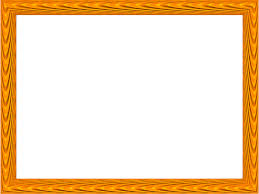 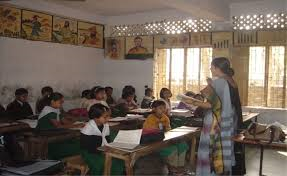 আদর্শ পাঠ
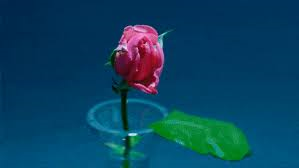 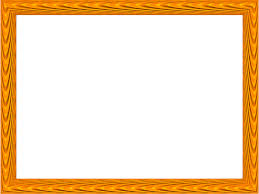 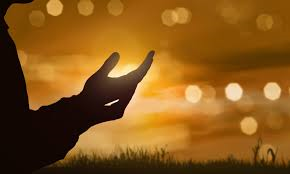 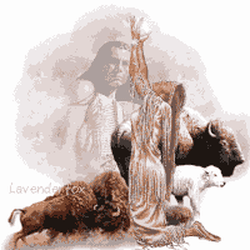 তুলি দুই হাত করি মোনাজাত
হে রহিম রহমান
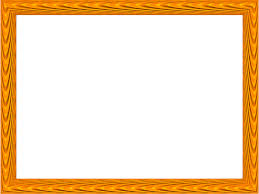 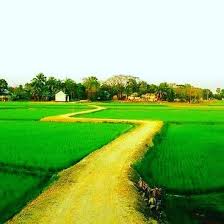 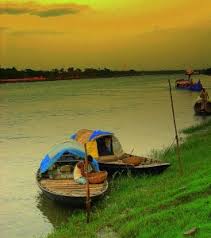 কত সুন্দর  করিয়া  ধরনী
মোদের  করেছ দান
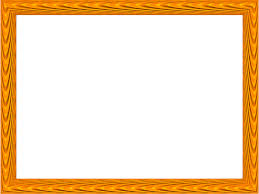 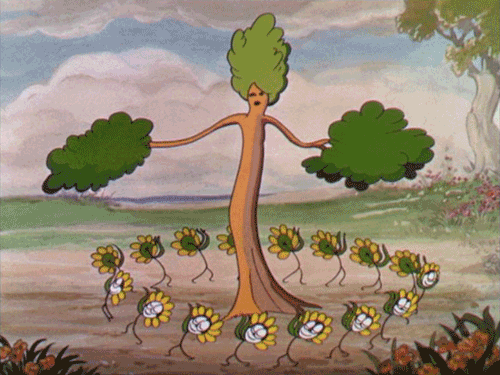 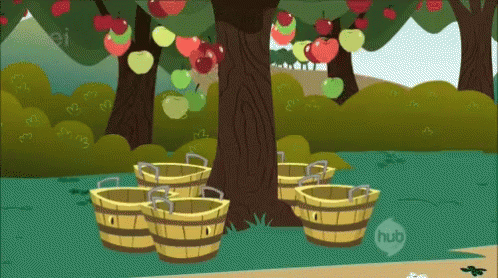 গাছে     ফুল   ফল
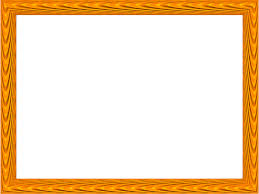 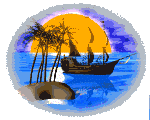 নদী ভরা জল
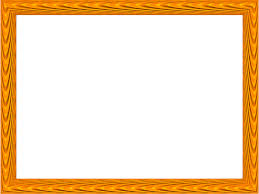 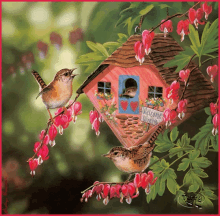 পাখির  কন্ঠে গান
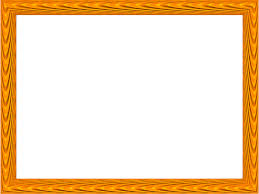 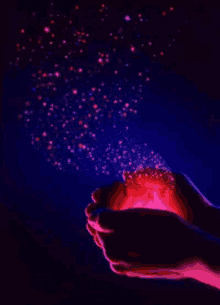 সকলি  তোমার দান ।
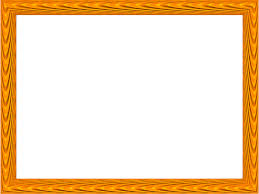 প্রার্থনা 
সুফিয়া কামাল 

তুলি দুই হাত করি মোনাজাত               হে রহিম রহমান
কত সুন্দর করিয়া ধরনী 
মোদের করেছ দান , 
গাছে ফুল ফল  
নদী ভরা জল, 
পাখির  কন্ঠে গান 
সকলি তোমার দান।
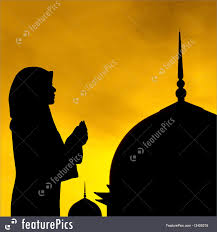 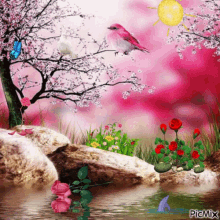 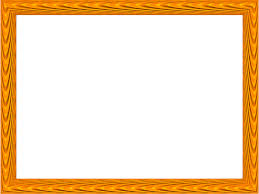 সরব পাঠ
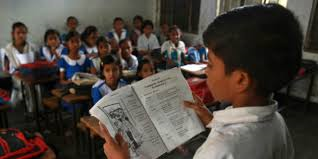 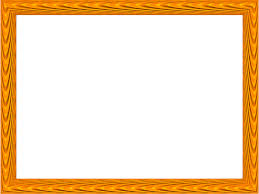 একক কাজ
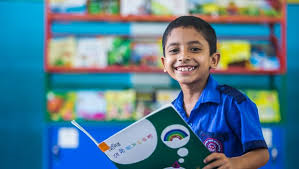 কবিতার  আট লাইন পড়
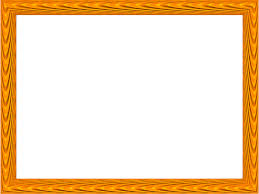 শব্দার্থ
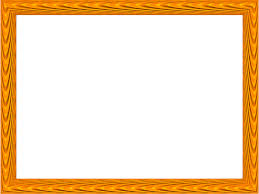 যুক্তবর্ণ দিয়ে তৈরি করা নতুন শব্দ পড়ি 

কন্ঠ           ণ            ঠ             কুণ্ঠন ,  গুণ্ঠন
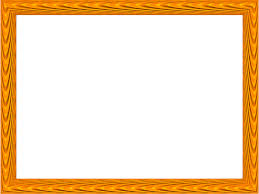 পরের চরণ বলি


কত সুন্দর করিয়া ধরনী 

.........................
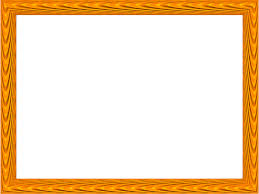 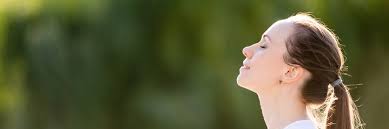 এ সুন্দর  ধরনী  কে দান করেছেন ?
এ সুন্দর ধরনী  আল্লাহ আমাদের দান করেছেন ।
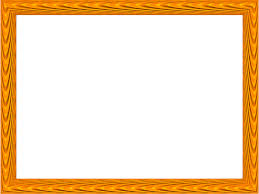 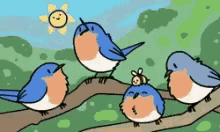 পাখির কন্ঠে কে দিয়েছে গান ?
মহান স্রষ্টা দিয়েছেন।
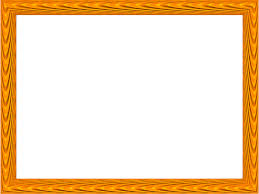 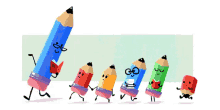 মূল্যায়ন
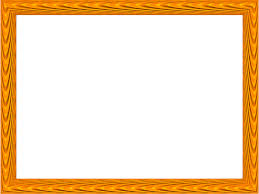 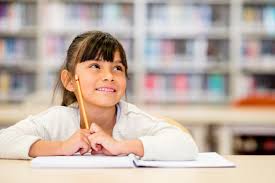 কবিতাটি শুদ্ধ উচ্চারনে আট লাইন বল।
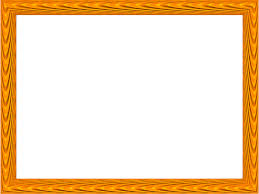 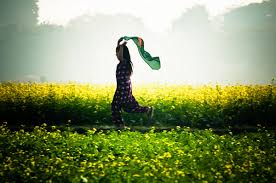 আজকের মত বিদায় বন্ধুরা ।